Keeping Me Well 
An Integrated Community Enablement Approach
What is the Keeping Me Well approach?
An Integrated Community Enablement approach aiming to meet the short term needs of people 18+ across the Bay in order to keep people well at home or get people well sooner in their home environment.
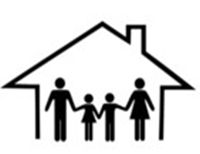 What does this approach mean for patients?
My journey to wellbeing will be supported
I can request for assistance from a single point
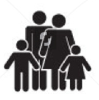 The response is timely
The plan is directed by me
Services are based in my home
What does it mean for providers?
Technology solutions to support virtual teams
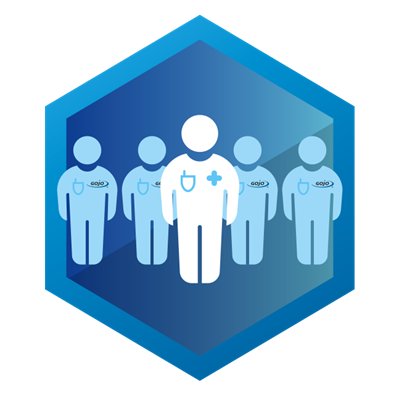 Single point of access and information
Integrated inter-professional team responsive to short term enablement needs.